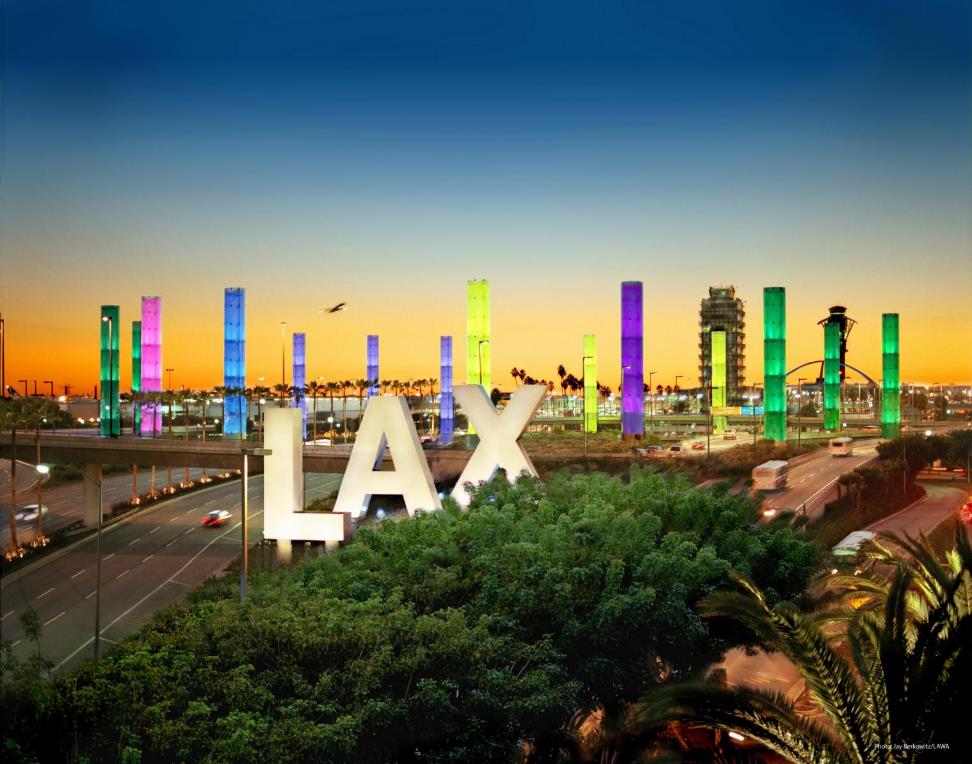 DOING BUSINESS with Los Angeles World Airports
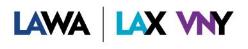 Rev. 11 / 2020
1
Los Angeles World Airports
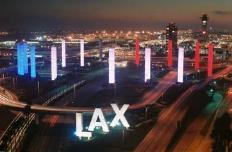 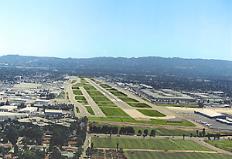 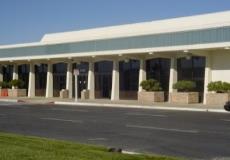 2
Workshop Overview
Business Opportunities
Competitive Processes
Administrative Requirements
Business Assistance Programs
Concessions
Registering on LABAVN
Certification
Next Steps
3
Business Opportunities
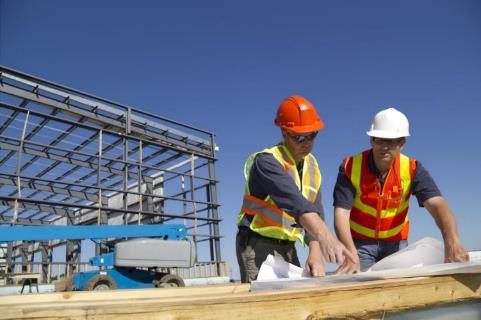 LAWA procures over $500 
	million annually in Request 
	for Bids (RFBs):
Goods and Equipment
Materials and Supplies
Non-professional services
LAWA has administered over $14 Billion in Request for Proposals (RFPs):
Construction Projects (Planning & Development Group)
Professional Services including On-Call contracts
4
Request For Proposals (RFP)
A Request for Proposal is used for the competitive procurement of :
Capital Projects (Terminals, Runways, Railroads, etc.)
Professional Services (Engineering, Architectural, &/or Environmental Services, etc.
The award is based on the winning score according to the selection criteria which may include:
Concept
Experience
Cost
Etc.
RFP’s can be for individual items, services, or contracts.
5
Important RFP Information to Note
DUE DATE (COVID-19 info)
There are no exceptions to the stated Due Date and Time
RFP must be delivered and time-stamped at:
7301 World Way West, 4th Floor
	Los Angeles, CA   90045
RFP delivery location varies.

QUESTIONS & CLARIFICATIONS
Must contact the designated LAWA Project Manager for RFPs.

AUTHORIZATION
RFP must be signed by someone authorized to encumber the bidding/proposing company.

PRE-PROPOSAL MEETINGS
Non-mandatory.
6
Additional RFP Requirements
COMPLETION OF DOCUMENTS
Any Worksheets and Administrative Requirements must be filled out as directed and returned complete, in the order received. Failure to do so may invalidate RFP. 


BE CAREFUL
Be sure to read and complete the RFP documents accurately. Failure to do so may invalidate your RFP.
7
Construction Forecast Report (Planning & Development Group)
See Contracts and Procurements Document

For questions, contact PDGprocurement@lawa.org
8
Contract Status Report (updated monthly)
https://www.lawa.org/en/lawa-businesses/lawa-current-opportunities
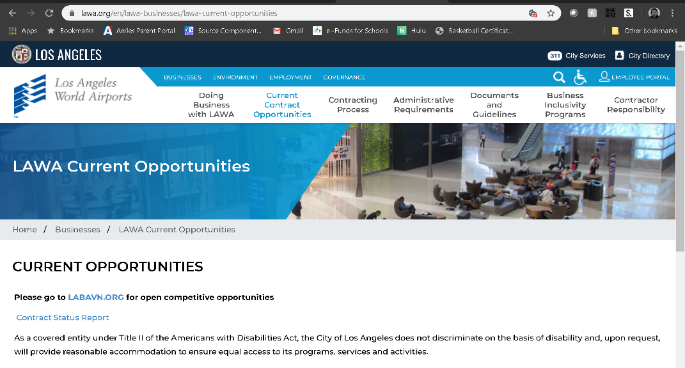 Questions?
9
Current Contract Status Report:
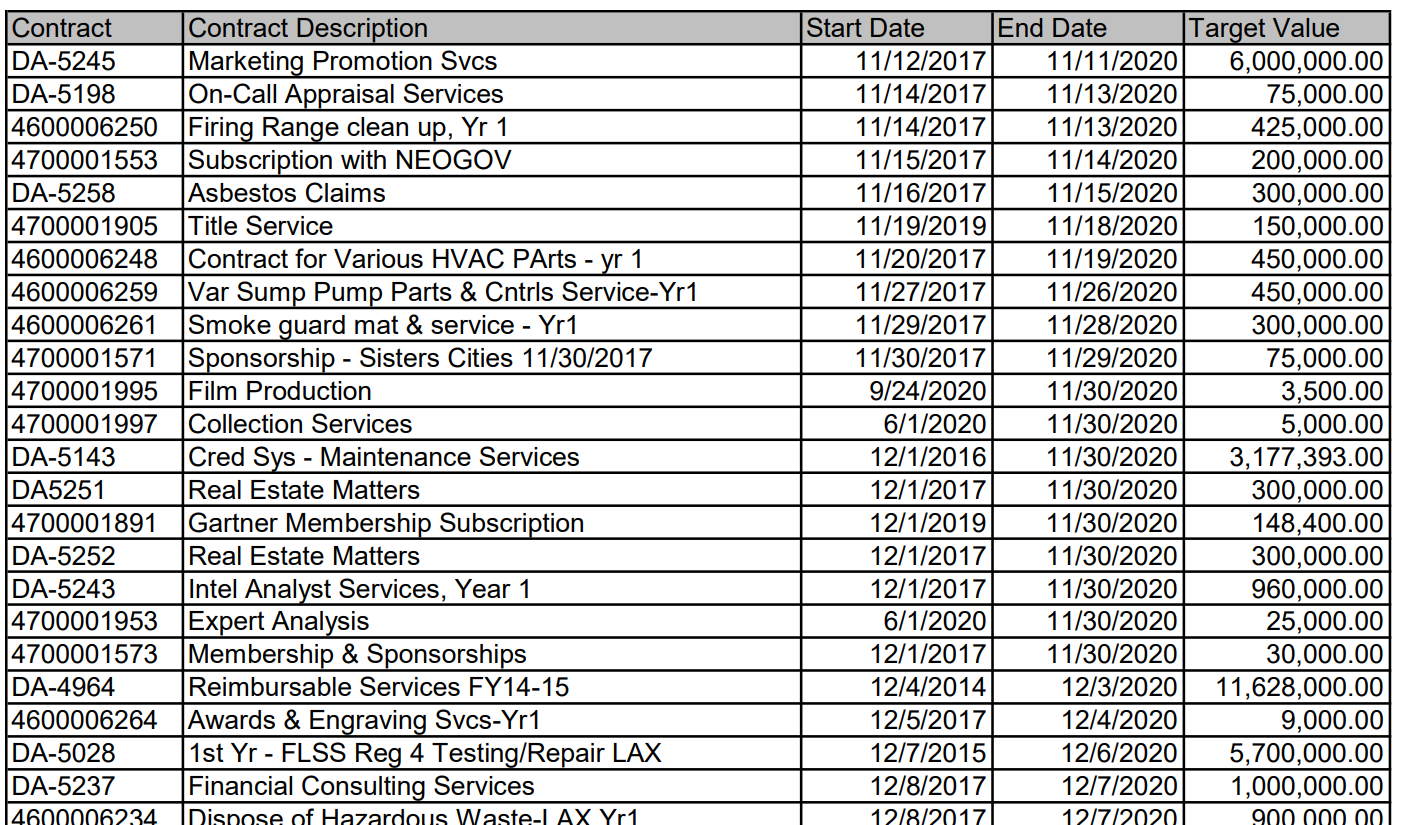 10
Request For Bids (RFB)
A Request for Bid is used for the competitive purchase of:
Goods
Equipment
Non-professional services

The contract award is made to the lowest priced bid that is deemed to be:
Responsive – accurate completion of the bid
Responsible – determined to be capable of meeting the specifications

Bids can be for individual items, services, or contracts from 1 to 5 years in duration.
11
Important RFB Information to Note
DUE DATE (COVID-19 Info)
There are no exceptions to the stated Due Date and Time
RFB bid submittal must be uploaded through Box
Upload instructions are located on LABAVN RFB page

QUESTIONS & CLARIFICATIONS
Must contact the designated LAWA Procurement Analyst via email for RFBs.

AUTHORIZATION
RFB must be signed by someone authorized to encumber the bidding/proposing company.

PRE-BID MEETINGS
Mandatory vs. Non-mandatory
12
Additional RFB Requirements
COMPLETION OF DOCUMENTS
Bid, Worksheets and Administrative Requirements must be filled out as directed and returned complete, in the order received. Failure to do so may invalidate RFB. 

PAYMENT TERMS
Discount terms of 25 days or more can impact your RFB evaluation.

DEVIATION FROM SPECIFICATIONS
When allowed, bidders desiring to quote on any other comparable make/brand must indicate make/brand and model name/number.

BE CAREFUL
Be sure to read and complete the bid documents accurately. Failure to do so may invalidate your RFB.
13
Soliciting Bids and Proposals
All City of Los Angeles RFB/RFPs are available on:

The Los Angeles Business Assistance Virtual Network web site: www.labavn.org.
Questions?
14
ADMINISTRATIVE REQUIREMENTS
15
Administrative Requirements
Due with bid/proposal

Affidavit of Non-Collusion (Form: Notary signature)
Bid Bond (Form, project specific)*
Bidder Contribution Limits (Form CEC 55, >$100,000)
Contractor Responsibility Program (Form, Board approval)
Equal Benefits Ordinance (Form, project specific)*
Municipal Lobbying Ordinance (Form CEC 50, > $25,000)
Vendor Identification Form
Subcontractor Participation Plan
Iran Contracting Act of 2010

Insurance (pricing only), if greater than $1 million…requirements…
16
Administrative Requirements
Selected Bidder/ Proposer Requirements

Affirmative Action Plan (Language)
Assignment of Anti-Trust Claims (Language)
Child Support Obligations (Language)
First Source Hiring Program (LAX only)
Labor Peace Agreement (Language, concessions only)
Living Wage Ordinance/Service Contractor Worker Retention Ordinance (Language; if applicable, complete the Correct Exemption Form)*
Insurance (Form)
17
Administrative Requirements
Administrative Requirements Website:

	 http://www.lawa.org - > About LAWA - > 
   Business Opportunities - > Administrative Requirements
18
BUSINESS, JOBS 

& SOCIAL RESPONSIBILITY
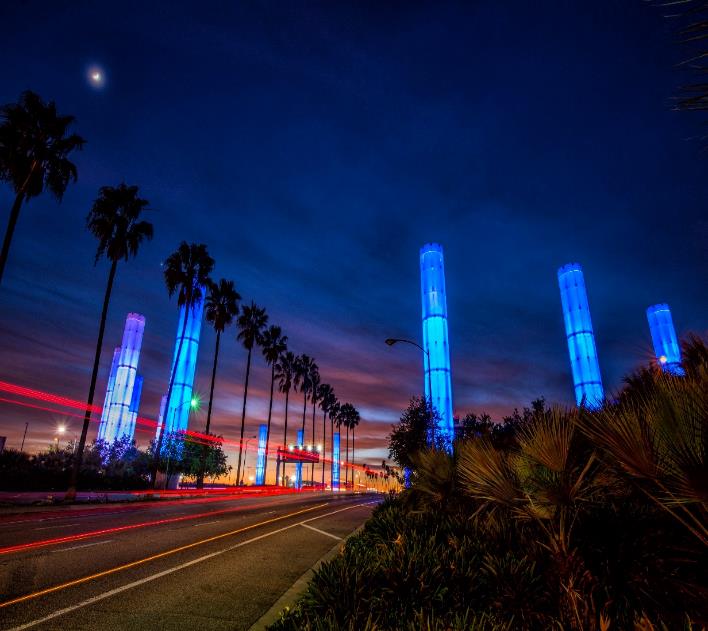 OUR MISSION            
Maximize access to business and job opportunities

Ensure that local, diverse communities benefit from LAWA’S investments 

Set the global airport standard for public corporate social responsibility
THE FUTURE IS NOW
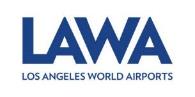 LAX: OPPORTUNITIES- CAPITAL PROGRAM SUMMARY
*LAMP Subtotal is currently being finalized
Note:  Figures are expressed in 2018 dollars and are subject to escalation. Does not include estimate for Asset Renewal or Program Reserve.
LAX: OPPORTUNITIES
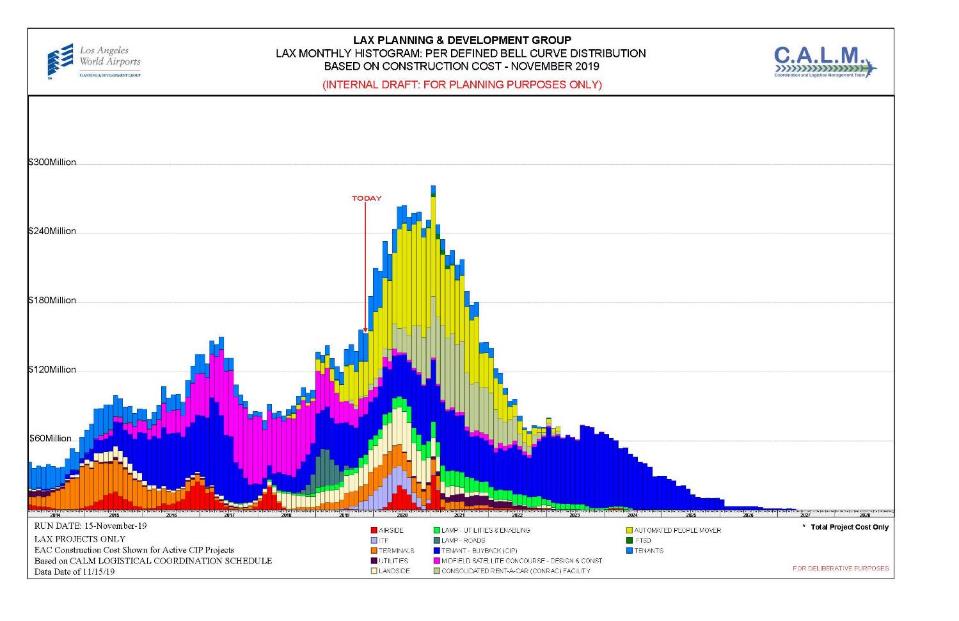 LAX: OPPORTUNITIES- ACTIVE PROJECTS
PROJECT
LAMP BUSINESS INCLUSION REQUIREMENTS
APM
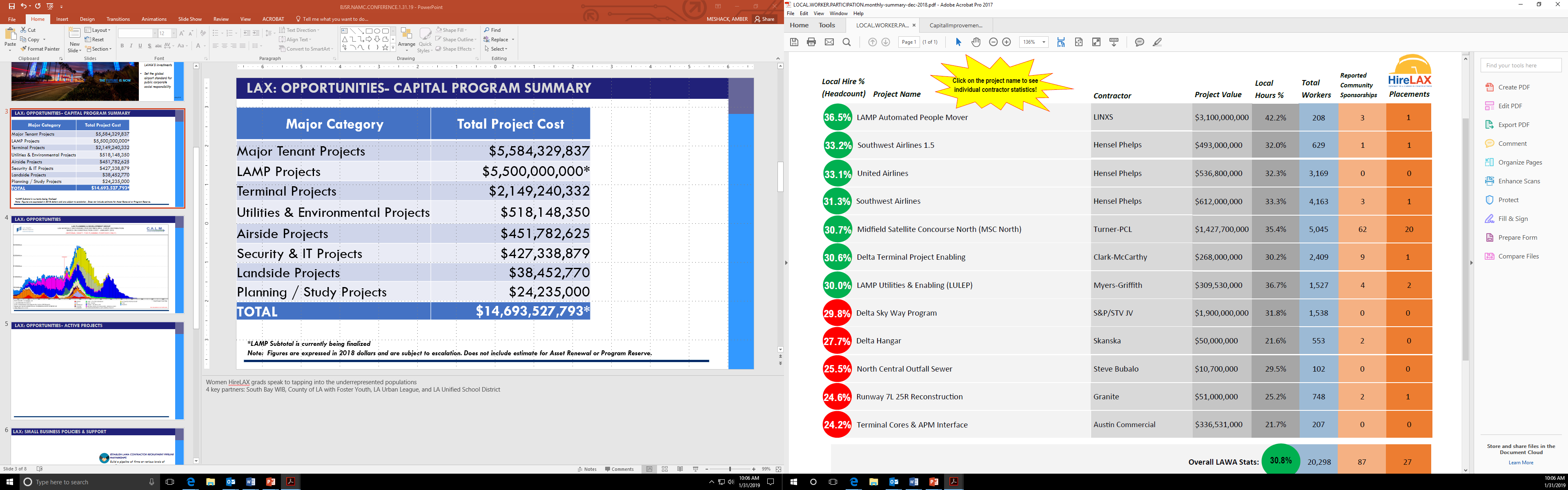 CONRAC
ITF-W
LAX: WHAT YOU SHOULD KNOW
BE PREPARED

The doors of opportunity are open. 

Prepare to walk through.
LAX: SMALL BUSINESS POLICIES & SUPPORT
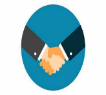 ESTABLISH LAWA CONTRACTOR RECRUITMENT PIPELINE PARTNERSHIPS 
Build a pipeline of firms at various levels of readiness
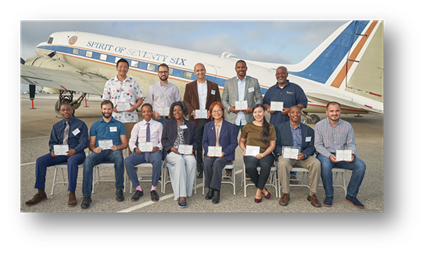 LAX BUSINESS NAVIGATION & SUPPORT OFFICE
Help small, local, diverse firms navigate LAWA and connect to resources
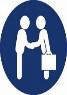 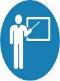 NEW!
BUILDLAX- THE LAWA CONTRACTOR DEVELOPMENT ACADEMY
Provides small contractors support and preparation to address the challenges they may encounter  accessing contract opportunities on LAWA projects.
http://www.lawa.org - > About LAWA - > Business Opportunities - > Administrative Requirements
BUSINESS, JOBS & SOCIAL RESPONSIBILITY
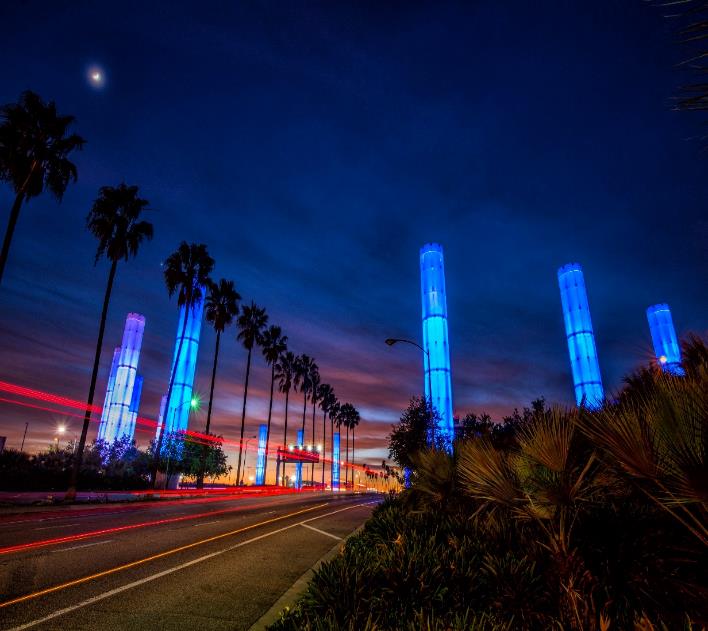 For more information please contact: 
Chamberlain Duru
CDURU@lawa.org |(424) 646-5374
For general inquires, contact the Business Jobs and 
Social Responsibility Division at BusinessandJobs@lawa.org or (424) 646 -7300.
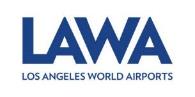 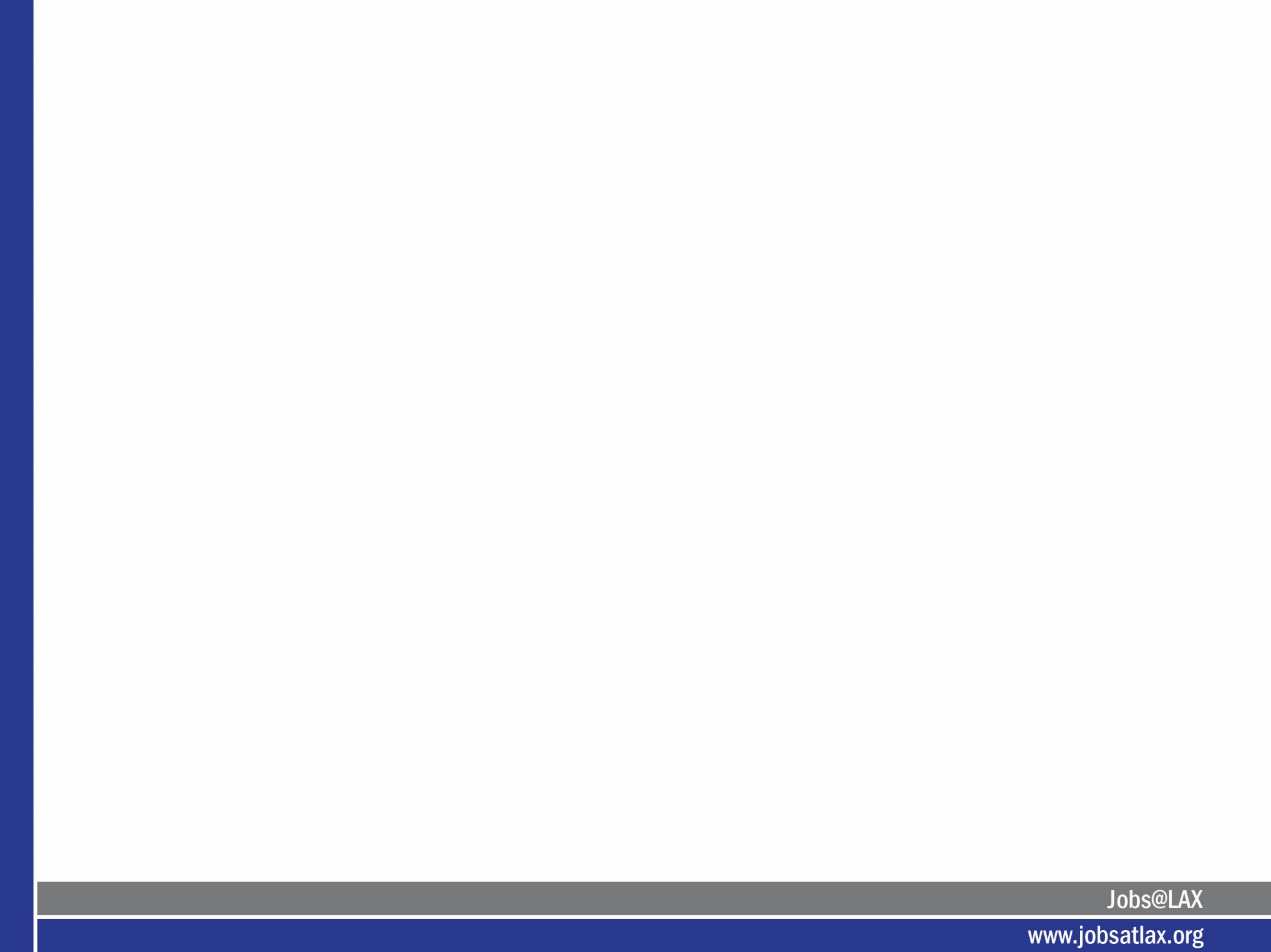 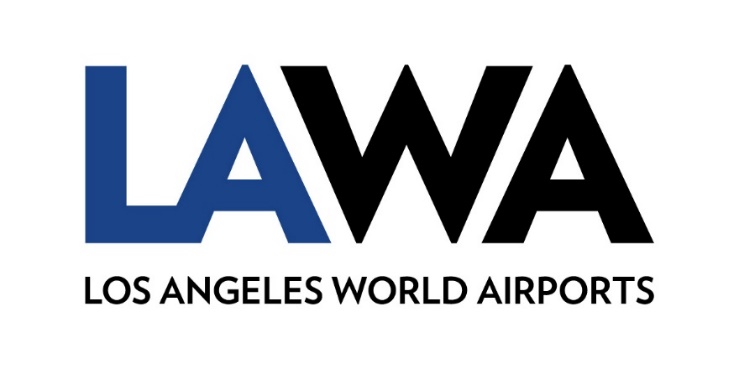 First Source Hiring Program
Business, Jobs & Social Responsibility Division (BJSR)
JobsatLAX.org
Business, Jobs & Social Responsibility (BJSR)
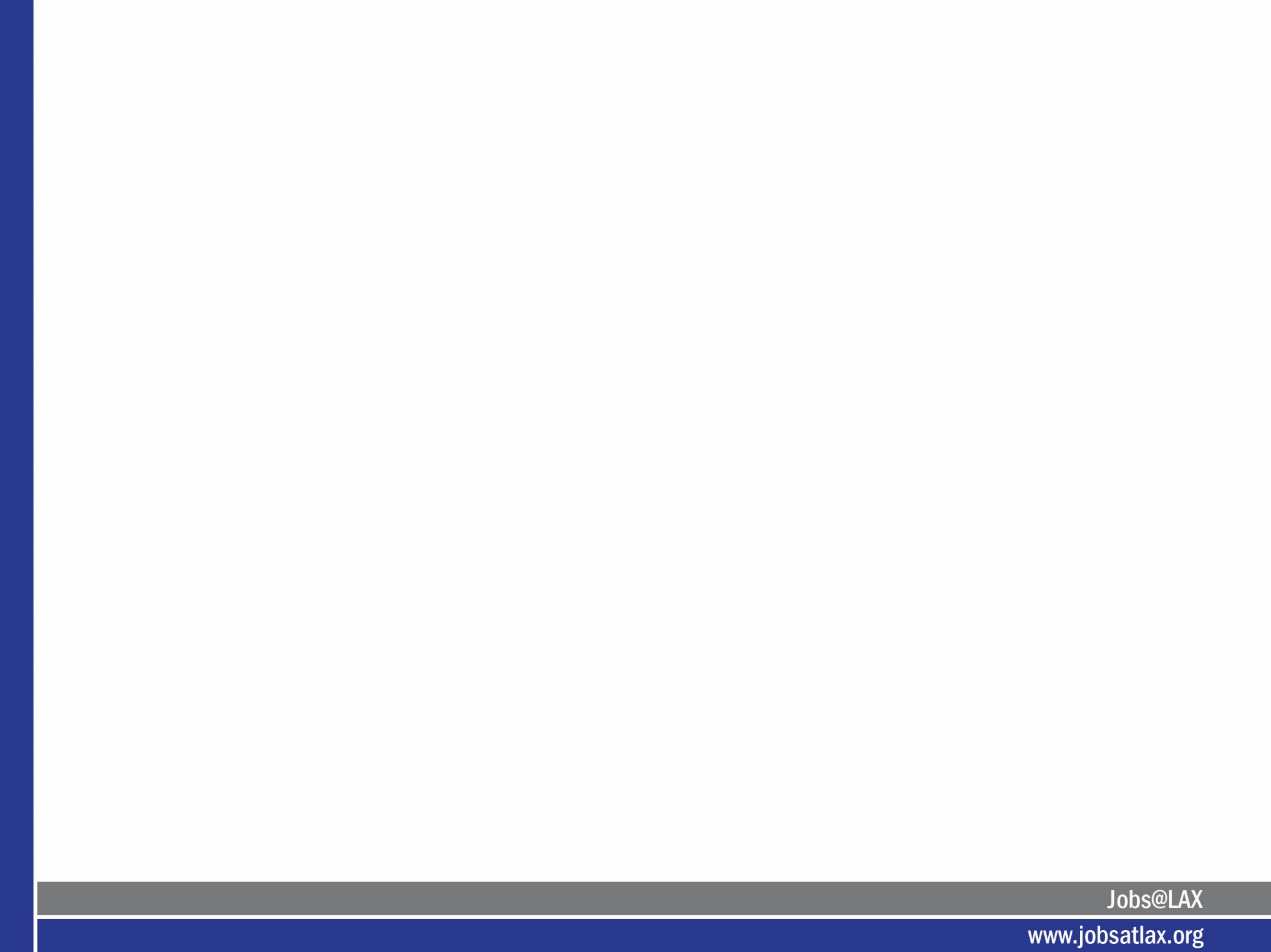 Program Description
The First Source Hiring Program (FSHP) is a valuable resource to connect LAX employers with job seekers.  

The program requires employers and their sub-contractors to participate by posting and promoting their jobs on www.jobsatlax.org.  

Applicants can apply directly on the company’s website or directly on the www.jobsatlax.org website.

Contractors can post their jobs manually and communicate with job seekers directly.

Currently the website has 100,000+ active job seeker accounts and 50,000+ searchable resumes.
JobsatLAX.org
Business, Jobs & Social Responsibility (BJSR)
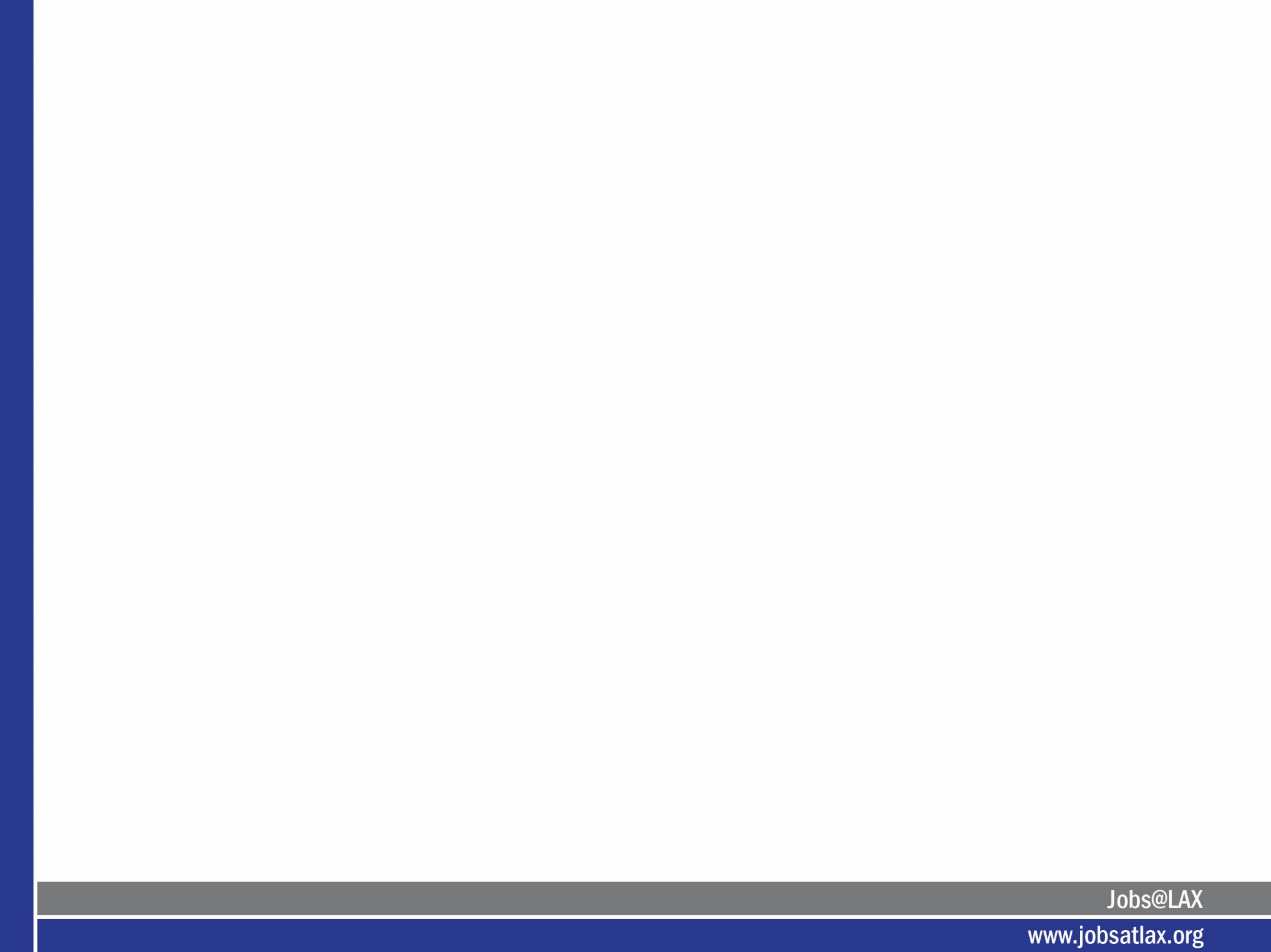 Next Steps for Selected Contractors
Contact FSHP to register once a LAX contract has started by reaching Clarence Espinosa at cespinosa@lawa.org for guidance and technical assistance needs.

Complete the “FSHP Company Profile Form” located under the “Employment” tab on www.JobsatLAX.org  		

Designate a liaison to work with FSHP (i.e. Manager, Human Resources personnel, etc.).

Work with the FSHP team to post jobs online and utilize the features of the system to hire prospective employees.
JobsatLAX.org
Business, Jobs & Social Responsibility (BJSR)
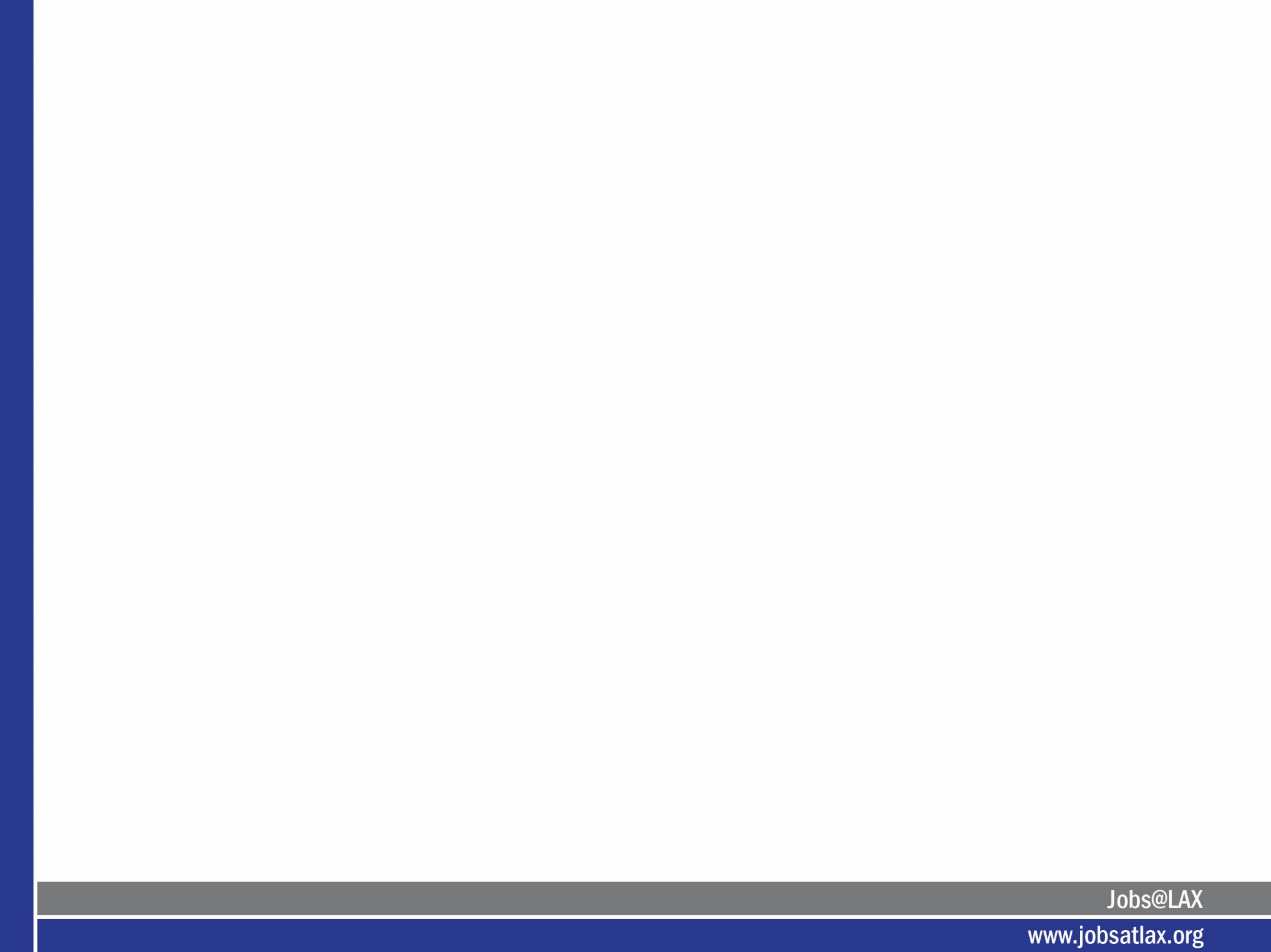 Los Angeles World Airports
For more information, please contact:


Business, Jobs & Social Responsibility
First Source Hiring Program
6053 W. Century Blvd., Suite 300
Los Angeles, CA  90045
Phone:  (424) 646-7300 

Websites: www.jobsatlax.org

Email:  cespinosa@lawa.org
JobsatLAX.org
Business, Jobs & Social Responsibility (BJSR)
LAWA Contractor Development & Bonding Program
“Doing Business with Los Angeles World Airports”
Rosa Osorio
Senior Account Manager
550 S Hope Street, Suite 1835
Los Angeles, CA 90071
Cell: 213-327-5259
rosa@imwis.com
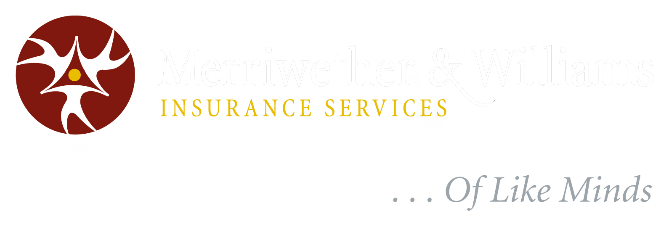 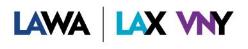 LAWA Contractor Development Program Services
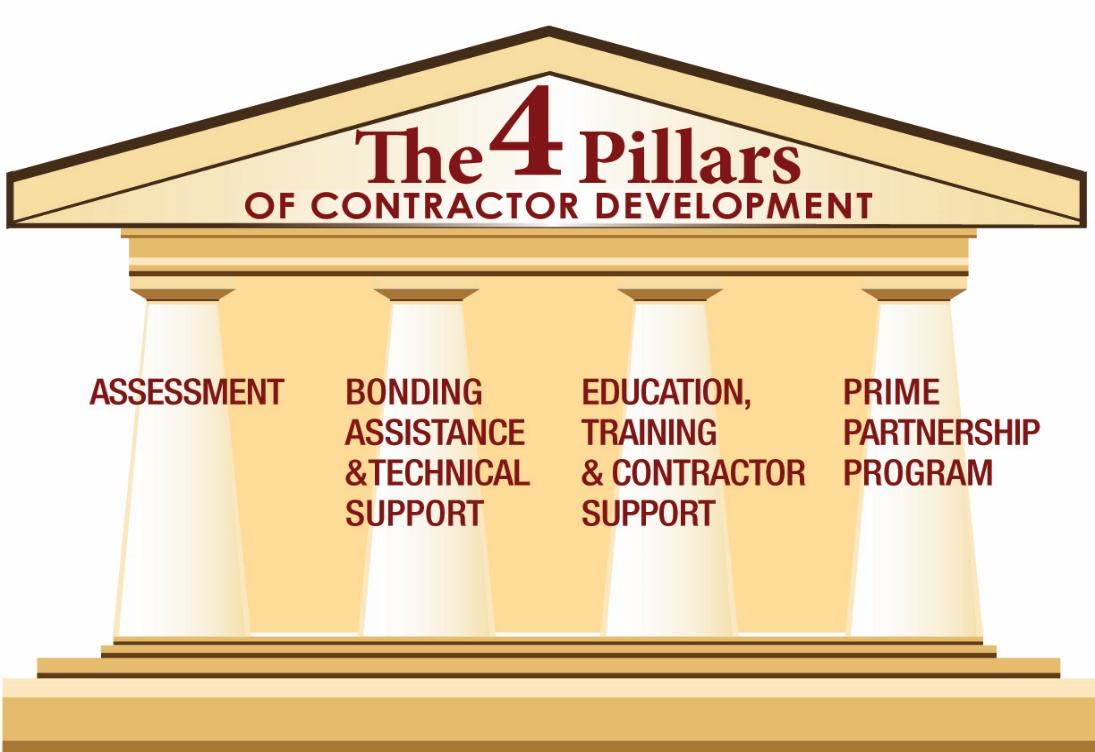 To reduce the barriers of bonding/capacity, enabling greater and successful participation of small, local, minority, women and disabled veteran owned businesses in public contract opportunities.
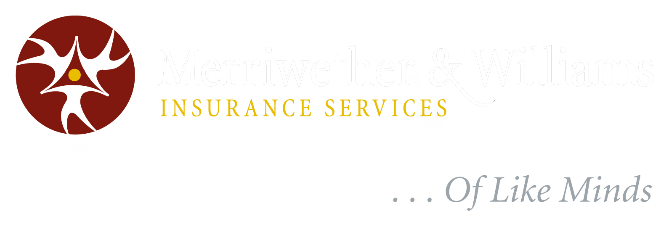 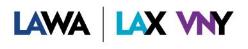 31
LAWA Contractor Development Program Services
Obtaining or Increasing Bonding Capacity
Contractor Development, Capacity Building and Technical Services
Dedicated Account Manager (Business Development)
Agency Collateral Support 
Bid, Performance & Payment Bonds for Qualified Contractors
Third Party Funds Administration 
Accounting Cost Subsidy 
$3,200 for CPA Prepared Financial Statements 
 Weekly Bid, Project and Event Email Alerts
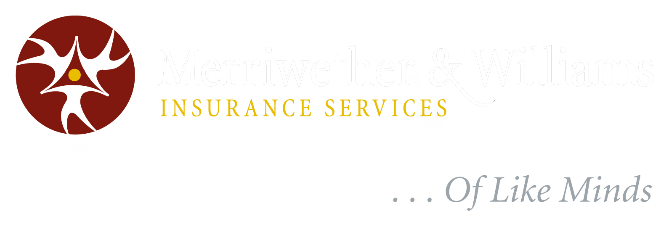 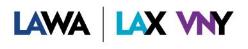 32
LAWA Contractor Development Technical Assistance
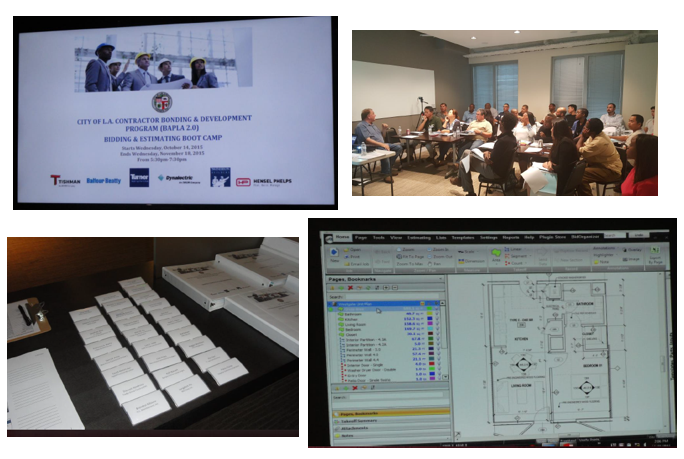 Assessment & Work Plan
Contractor Profile
Certifications
Capacity Building
Bid Document Review
Contract Monitoring
Monthly Workshops & Coaching
Construction Training Academy
Bidding & Estimating
Contract Award Management
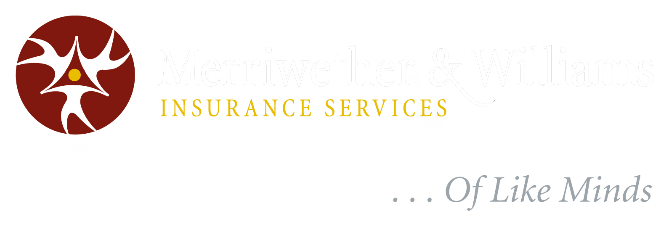 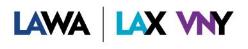 33
LAWA Contractor Development Bid Document Review
Bid Review Disclaimer: Bid Review is a courtesy for contractors enrolled in the Contractor Development and Bonding Program and who meet the minimum requirements. Neither Merriwether & Williams Insurance Services nor Metro Agency is responsible for errors, oversights, omissions or misstatements made in the preparation of the Bid Review.
Attend Pre-Bid
Review Plans & Specs
Assist with Identifying Risks
Assist with Identifying Required Bid Documents
Schedule Additional Meetings Prior to Bid Submission
Follow Up After Bidding Process
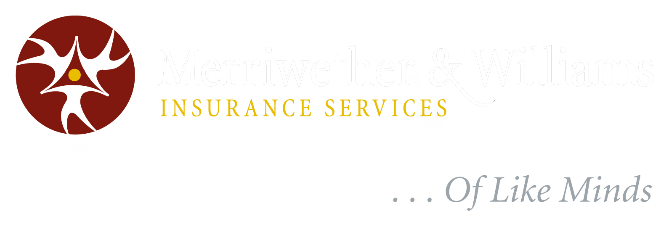 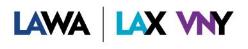 34
LAWA Contractor Development Contract Monitoring
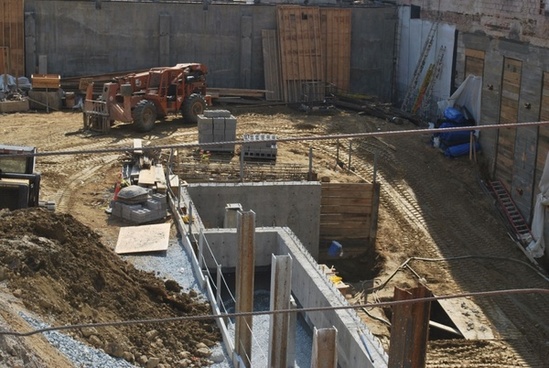 Contract Review with Contractor
Project Kick-off 
Monthly Site Visits (If Applicable)
Status Reports
Construction Schedule 
Cost Management 
Closeout
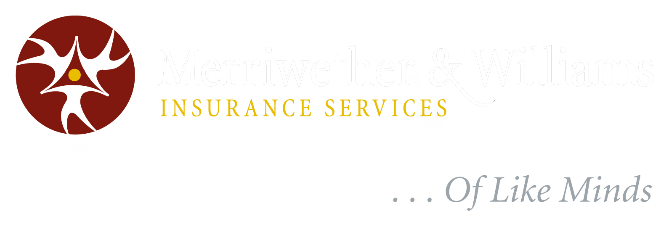 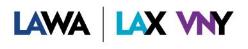 35
LAWA Concessions Overview
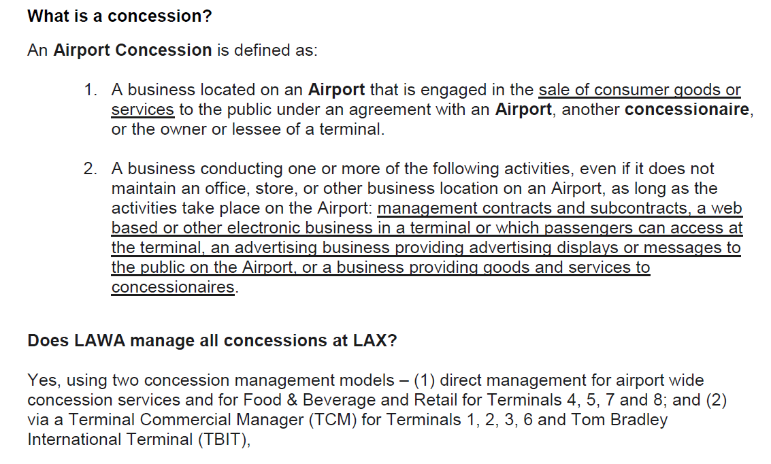 36
LAWA’s Current Concession Operators
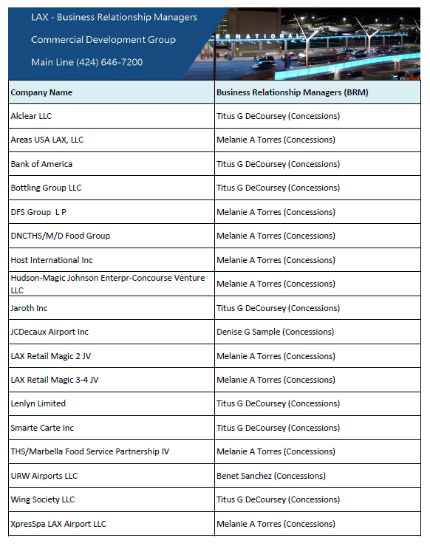 37
LAWA Concession Opportunities
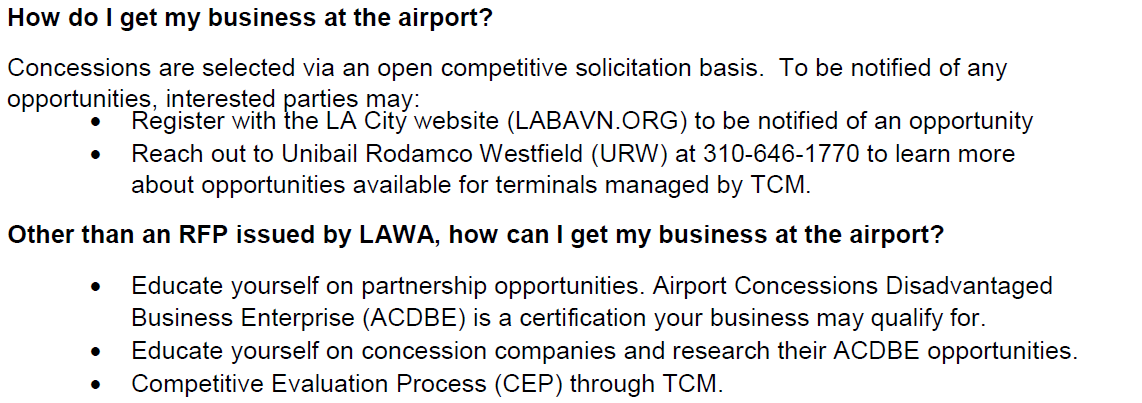 38
LAWA Concession Timelines
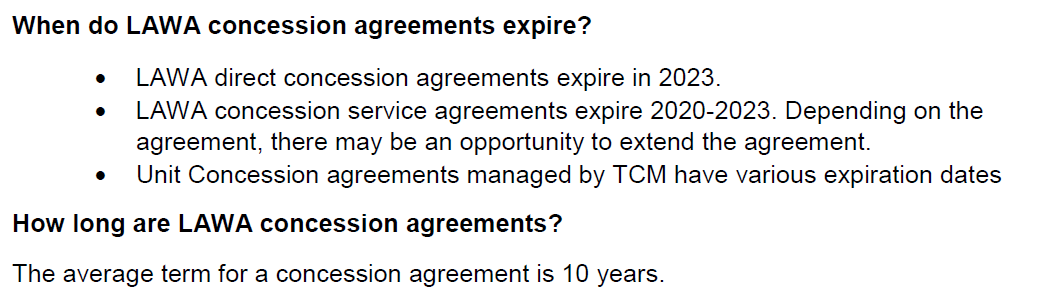 39
Concessions Contact
Concessions Questions:

Isela Toledo:  Commercial Development Group

ITOLEDO@LAWA.ORG
424-646-5148
40
Registering w/LABAVN…
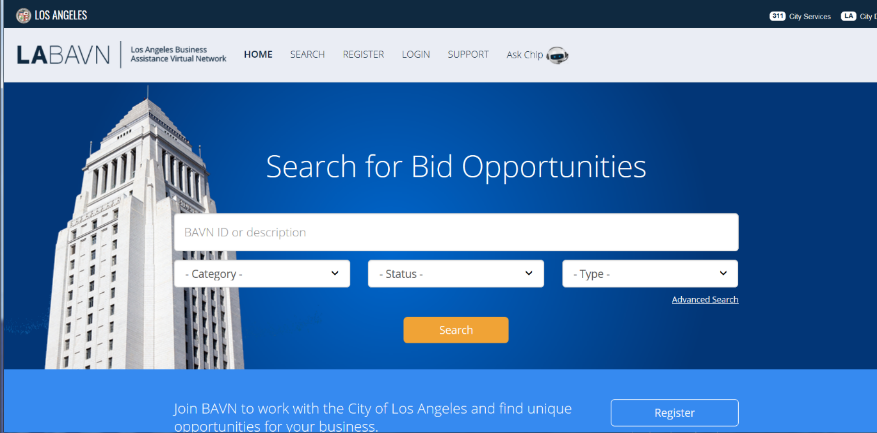 41
Registering on LABAVN
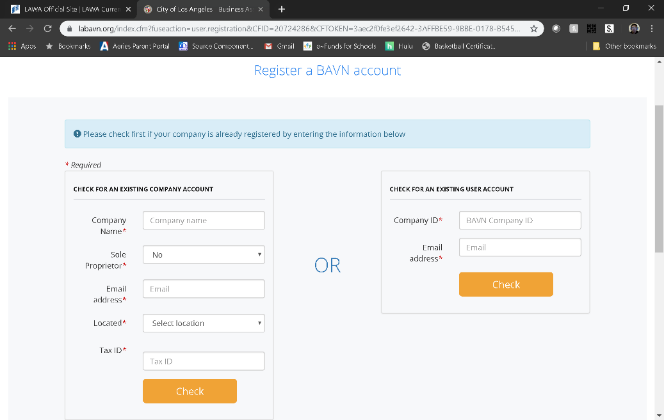 42
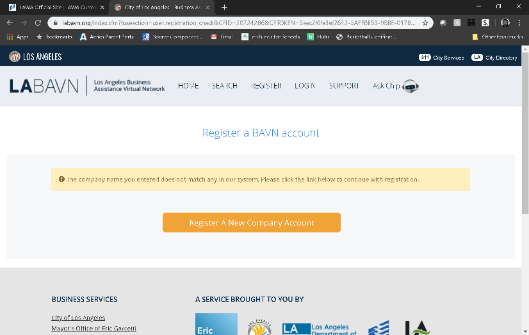 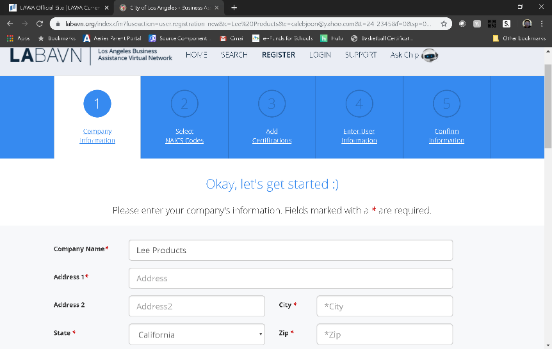 43
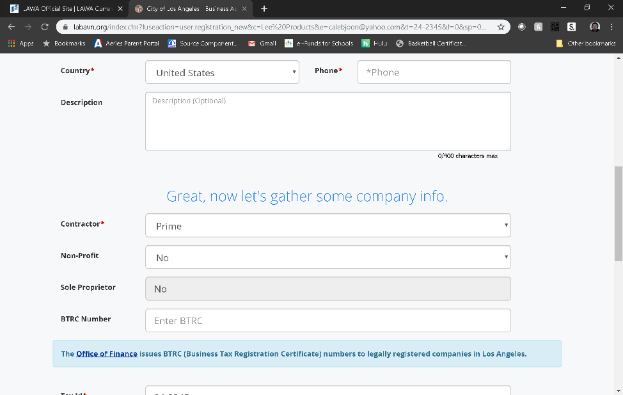 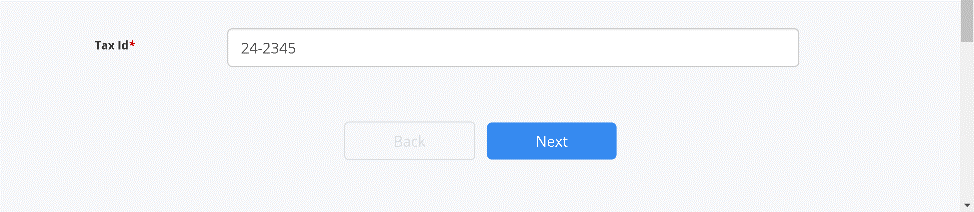 44
https://finance.lacity.org/
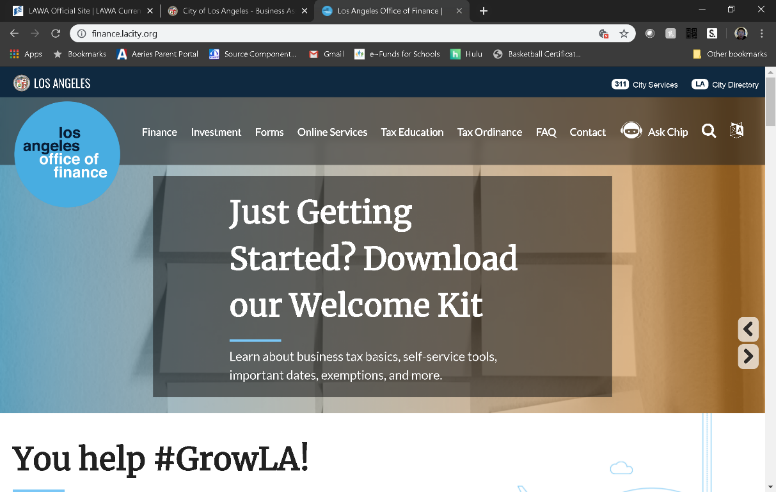 45
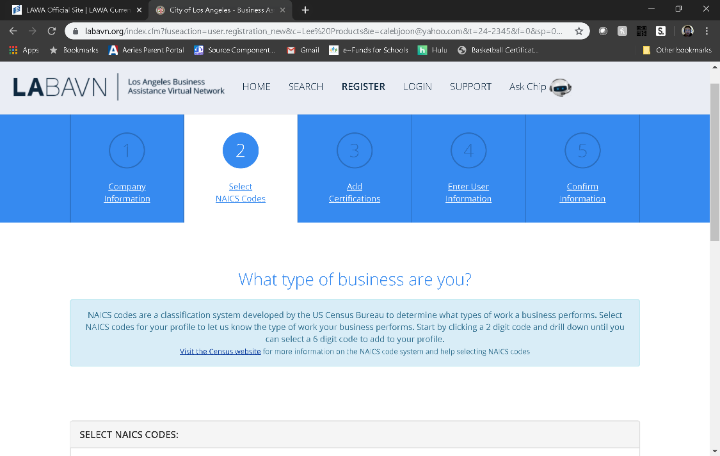 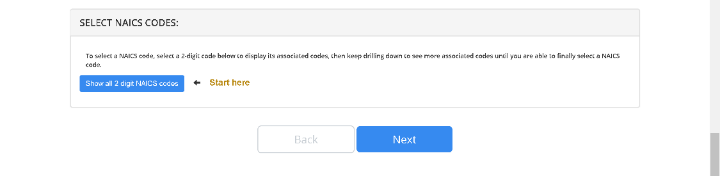 46
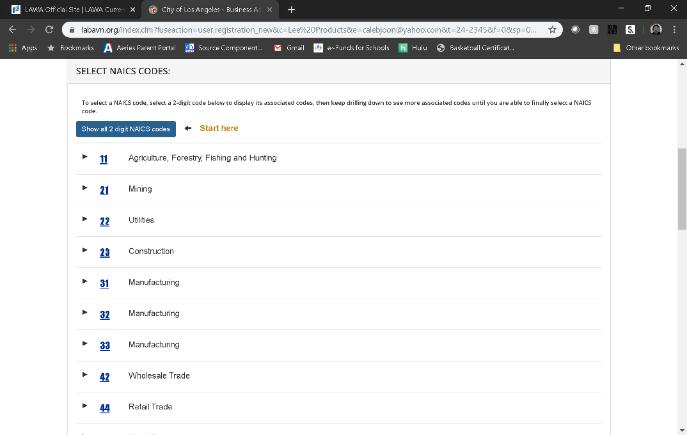 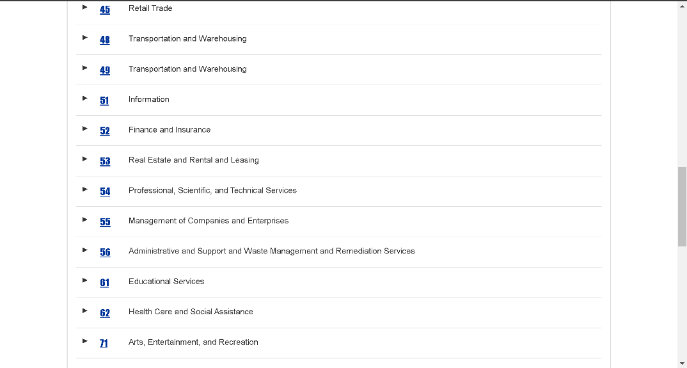 47
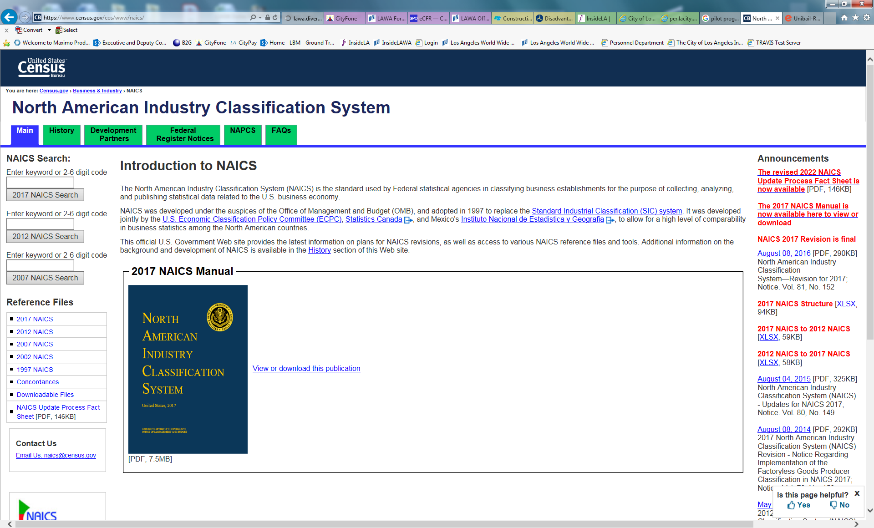 48
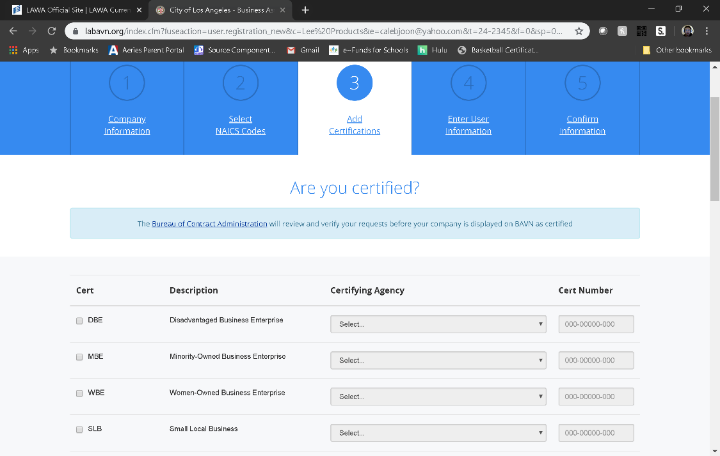 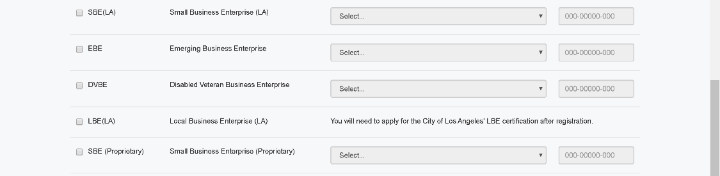 49
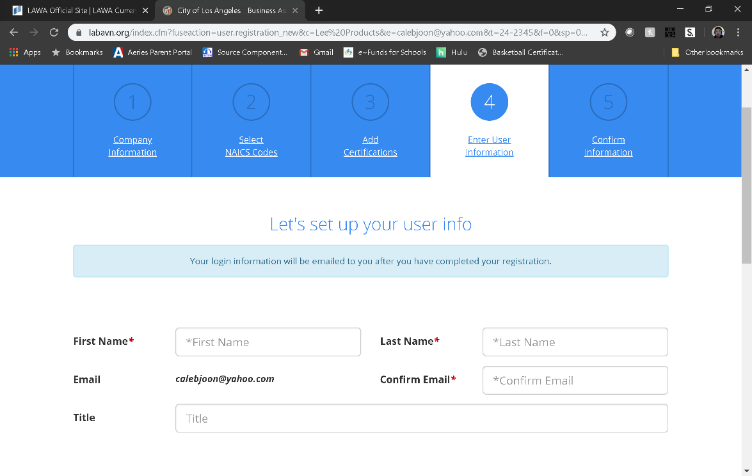 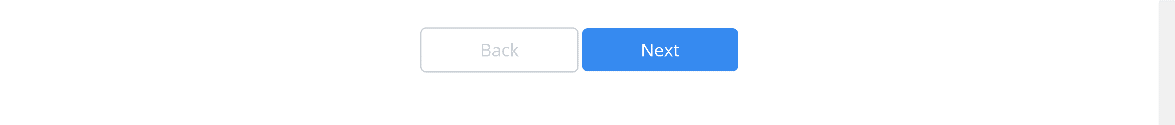 Q & A
50
GETTING CERTIFIED 

Small Business Enterprise (SBE-Proprietary)
Small Local Business (SLB)
Local Business Enterprise (LBE)
Disabled Veterans Business Enterprise (DVBE)(LAWA)

Certification Recognition
Local Small Business Enterprise (LSBE)

Federal Programs Certification
Disadvantaged Business Enterprise (DBE)
Airport Concessions DBE (ACDBE)
51
SBE (Proprietary) Certification
Requirements:
Firm is independently owned and operated
Firm meets small business criteria set forth by the Small Business Administration (8a) Business Development Program or State DGS Small Business Program, whichever standard is higher
Advantage:
Certification provides additional opportunities in competing against non-certified subcontractors for procurements opportunities calling for SBE (proprietary)-certified firms
Process:
If certified by one of the agencies on the following chart, provide copy of the  certification; OR if not, submit SBE (Proprietary) Application for processing.
Certification is good for two years.
Applying:
Go to https://bca.lacity.org/Uploads/cca/SBE%20%28Proprietary%29%20Application.pdf 
Types of Projects:  Construction, professional and non-professional projects valued over $150,000.
52
SBE (Proprietary) Certification
If your firm is currently certified with one of the following agencies you do NOT need to go through the Certification process, simply submit a copy of your certification to a Certification analyst or with your bid/proposal.




City of Los Angeles
City of Los Angeles
53
Small Local Business (SLB) Certification
Requirements:
Principal office located in the County of Los Angeles
Gross receipts (including affiliates) for the previous fiscal year must be less than $3 million
City of Los Angeles Business Tax Registration Certificate

Advantage:
Certified SLB responsible bidders on procurement contracts under $100,000 given a 10% deduction on their bid amount

 Process:
Submit hard copies of one page application or via email, copy of current taxes, and BTRC
Certification process is simple and good for two years
Applying:
Go to https://bca.lacity.org/Uploads/cca/SLBApplication.pdf

Type of Contracts:  Mostly goods and commodities.
54
LBE Certification
Requirements:
Must have business workspace within the County of Los Angeles:
Headquartered (physically conducts and manages all operations) in the County; OR
at least 50 of its full-time employees perform work within the boundaries of the County at least 60 percent of their total hours worked on annual basis; OR
at least half of its full-time employees work within the boundaries of the County at a minimum of 60 percent of their total regular hours worked on annual basis.
City of Los Angeles Business Tax Registration Certificate
Current on all City & County taxes
Advantage:
Certified LBEs on procurement contracts over $150,000 are given an 8% deduction on the bid amount or 8 points toward the proposal score
Process (on-line):
Affidavit of Eligibility completed by Local Business 
Affidavit posted by Local Business on LABAVN (Mayor’s website) & verified by BCA/LAWA
Certification valid for five years.
55
LBE Certification
Applying:

After registering on LABAVN, download an LBE Affidavit and apply on-line

Example:  Any type of business, the major eligibility criteria is business workspace/headquarters located within LA County boundaries

NOTE:      LAWA does not accept Harbor’s LBE or LA County LSBE certification.  LBE   
		Certification does not apply to contracts that involve the expenditure of funds 	that are not entirely within LAWA’s control; i.e., grants, federal funds, etc.
56
DVBE (LAWA) Certification
Requirements:
Must be certified by any one of three agencies, two Federal, one State of  
     California (see following slide) and
		 
Must also have business workspace within the State of California:
Headquartered (physically conducts and manages all operations) in the State; OR
at least 50 of its full-time employees perform work within the boundaries of the State at least 60 percent of their total hours worked on annual basis; OR
at least half of its full-time employees work within the boundaries of the State at a minimum of 60 percent of their total regular hours worked on annual basis.
City of Los Angeles Business Tax Registration Certificate
Current on all City, County, & State taxes
Advantage:
Certified DVBE(LAWA)s on procurement contracts over $150,000 are given an 8% deduction on the bid amount or 8 points toward the proposal score
57
*The Federal SDVOSB must be headquartered or have employees working at a business workspace in California in order to be certified as  
    a DVBE (LAWA)  

If a firm is verified as being certified by one of the Federal agencies as an SDVOSB and is also verified as certified as a City of Los Angeles LBE, that firm will be granted DVBE (LAWA) certification..
Recognized for DVBE (LAWA) Certification
DVBE (LAWA) Certification
Process (on-line):
Affidavit of Eligibility completed by Disabled Veterans Business firm
Affidavit posted by Local Business on LABAVN (Mayor’s website) & verified by BCA/LAWA
Certification valid for five years.
An optional site visit may be conducted to verify State of California location.

Applying:

After registering on LABAVN, download a DVBE(LAWA) Affidavit and apply online


Example:  Any type of business 

NOTE:      DVBE (LAWA)Certification does not apply to contracts that involve the 
                   expenditure of funds that are not entirely within LAWA’s control; i.e., grants, 
                   federal funds, etc.
59
LAWA’s Local Small Business Enterprise (LSBE) Certification Recognition
There is no separate LSBE certification process with the City of Los Angeles or with LAWA. In order to qualify as a LAWA LSBE, a firm must be certified as an SBE and LBE

What happens if I have LSBE certification from the County of Los Angeles?

Your firm will be recognized as an SBE (Proprietary) by LAWA. 
 
However, you must submit a LBE Affidavit of Eligibility with the City of Los Angeles.
If your firm meets the City of Los Angeles’ LBE criteria and consequently obtains LBE certification, your firm will then be recognized as both an LBE and LSBE by LAWA.
60
LAWA’s Local Small Business Enterprise (LSBE) Certification Recognition
Advantage:  Certification provides additional opportunities in competing against non-certified subcontractors for procurements opportunities calling for LSBE (LAWA)-recognized firms

Example:      Any type of business

NOTE:           As mentioned previously, LAWA does not accept LA County LSBE Certification for Local Business Enterprise Certification Recognition.
61
DBE/ACDBE Certification Requirements
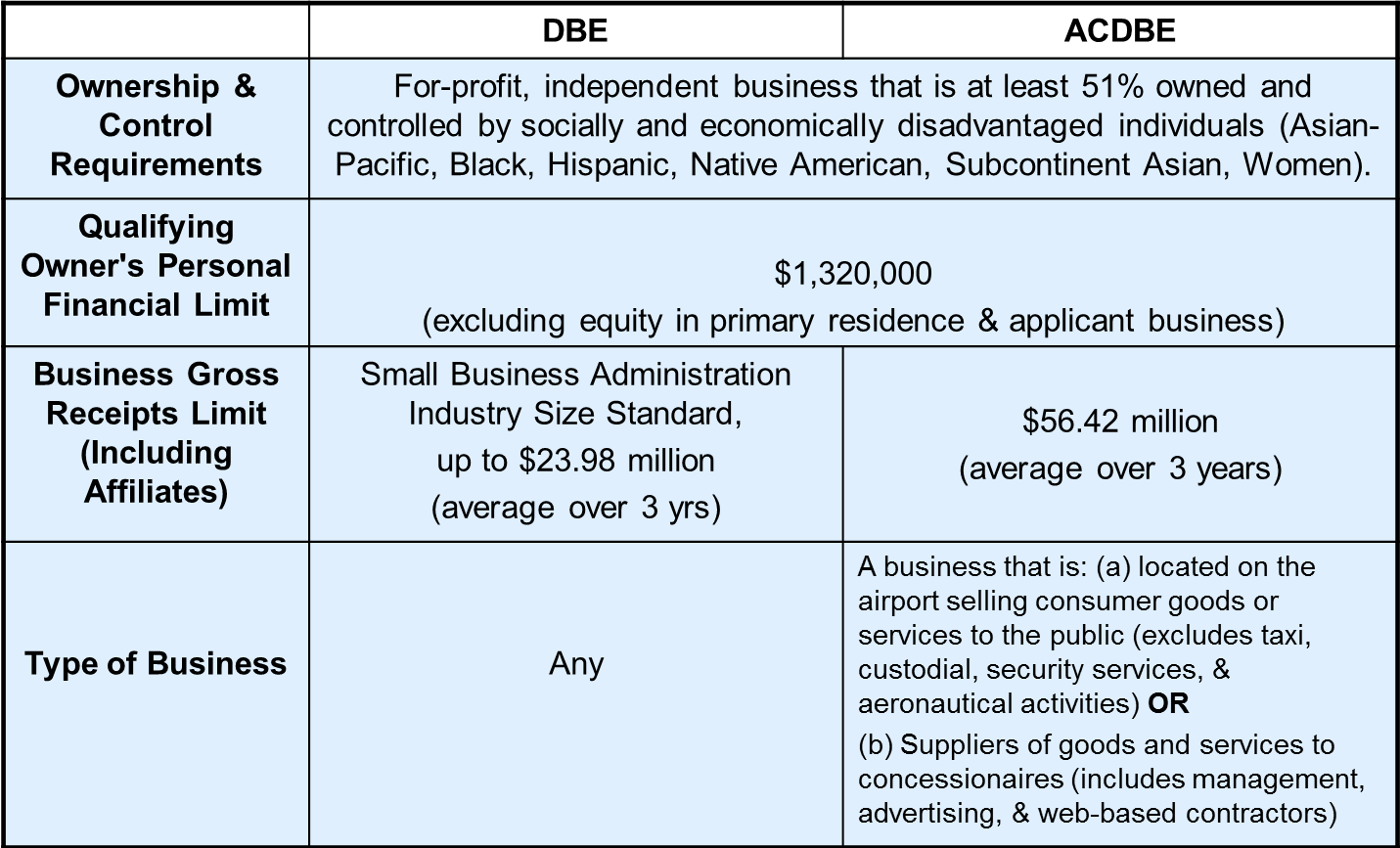 62
DBE / ACDBE Certification
Applying for DBE or ACDBE Certification:
Go to www.bca.lacity.org/Uploads/cca/DBE_ACDBE_Application.pdf

Advantage:
Certification provides additional opportunities in competing against non-certified subcontractors
Marketing exposure through nationwide, statewide, and citywide databases
One stop shop – the City’s DBE/ACDBE certifications are honored throughout CA (CUCP includes CALTRANS, Metro, etc.)
DBE certification is good until or unless removed for cause; e.g., change in ownership or control, exceeds size standards or net worth or failure to cooperate.

ACDBE Examples: 
On-line and hard copy airport magazine publisher
On-line digital advertising vendor
Vehicle Service and Maintenance Provider off the LAWA campus who performs CHP-standard vehicle inspections and services.  Staff also repairs, services, and maintains tour buses and shuttle vans that transport travelers to and from LAX.
63
DBE/ACDBE  Certification Process
1. Preliminary Intake Review:
	Submitted documents are checked for completeness

2. Desk Audit:
	Supporting documents are reviewed to determine eligibility for certification, additional information may be requested

3. Mandatory Site Visit:
	Interview applicant at the business location; physical verification that business exists

4. Final Review for Approval/Denial
64
Getting Certified
For more information:
http://bca.lacity.org 

Certification Helpline  
(213) 847-2684  
bca.certifications@lacity.org

Shaun Shimoda-Kobayashi, LAWA Certification Manager
(213) 847-2650 
shaun.shimoda-kobayashi@lacity.org 

Elaine Luong-Huynh, LAWA Certification Analyst
    (213) 847-2667
    elaine.luong@lacity.org

Dana Tominaga, LAWA Certification Analyst
(213) 847-2375
dana.tominaga@lacity.org

Directories of Certified Firms:
CUCP: https://dot.ca.gov/programs/business-and-economic-opportunity/dbe-search> Directory City of LA: http://bca.lacity.org -> Certification Listings -> Click on DBE/MBE/WBE Directory
65
Next Steps…
1. Check the products and services that LAWA needs on www.lawa.org -> Business 
	Opportunities -> What LAWA Buys as well as the LAWA Construction 
	Forecast Report.  Additionally, reach out to Prime Contractor and 
	potential business partners.
2. Research applicable CERTIFICATION Programs and APPLY.
3. Register on Los Angeles Business Assistance Virtual Network – 
	LABAVN at www.labavn.org
4. Check the Expiring Contracts Report at https://www.lawa.org/en/lawa-businesses/lawa-current-opportunities for contracts that are about to expire.
66
Next Steps…
5. Contact Business Jobs & Social Responsibility Division for upcoming Outreach 
	Events.
6. Attend any relevant pre-bid/proposal meetings (refer to RFB/P)
7. Research LAWA’s Contractor Development & Bonding Program for technical 
	assistance.
8. Research LAWA’s First Source Hiring Program for any employee needs.
9. If applying, contact the Contract Administrators of the RFB/P regarding 
	questions on the scope of work.
67
Next Steps… (cont.)
10. Contact Procurement Services Division (Contract Services Unit) regarding 
	Administrative Requirements at (424) 646-5380 or go to www.lawa.org 
	- > About LAWA - > Business Opportunities - > 
	Administrative Requirements
68
Contact Information
69
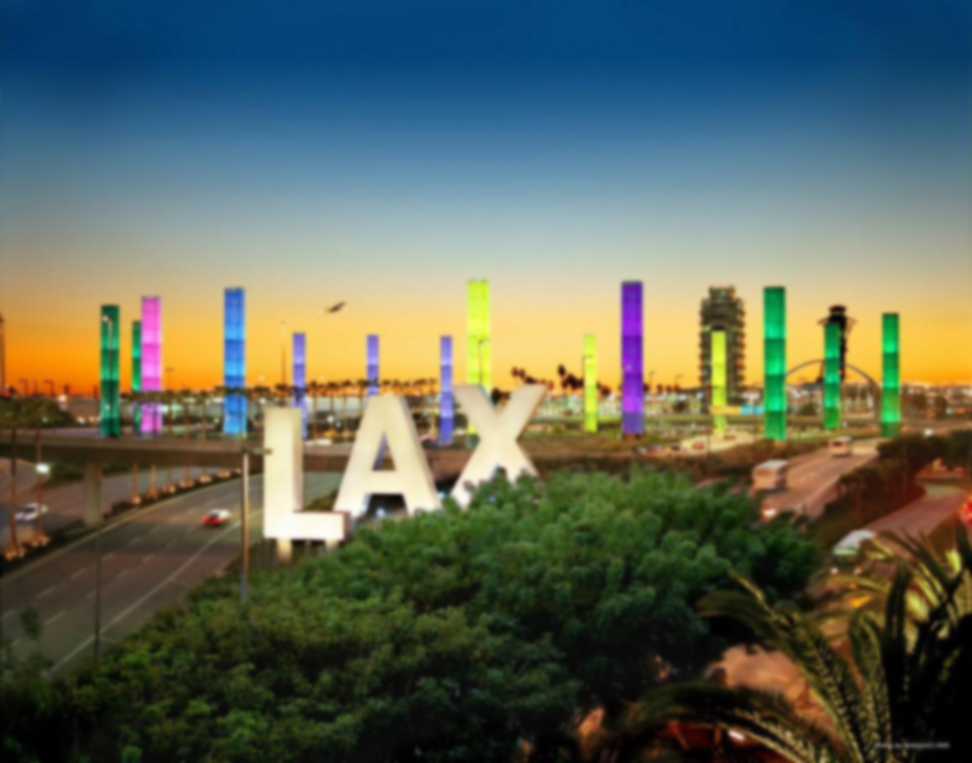 DOING BUSINESS with Los Angeles World Airports
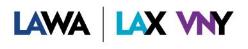 70